Муниципальное бюджетное общеобразовательное учреждениегорода Иркутскасредняя общеобразовательная школа № 10 им. П. А. Пономарева
Самое доброе исследование
Тема: «Полезные свойства мёда».

                                                                                        Выполнил:
                                                                                        ученик 2 «А» класса
                                                                                        МБОУ г.Иркутска СОШ №10
                                                                                        им. П.А. Пономарёва
                                                                                        Картавенко Александр
                                                                                       Руководитель:
                                                                                       Картавенко Т.В.
                                                                                        учитель начальных классов

                                                         Иркутск
                                            2012 г.
Цель исследования: изучить виды мёда, выяснить его  целебные свойства.  Задачи исследования: проанализировать научную литературу по теме; выяснить какой мёд полезнее.
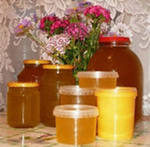 Натуральный пчелиный мед - уникальный пищевой продукт, обладающий великолепными вкусовыми и питательными качествами. Мёд благотворно влияет на все органы и системы организма, причем замечено, что более полезным является тот мед, который собран в вашей родной местности.
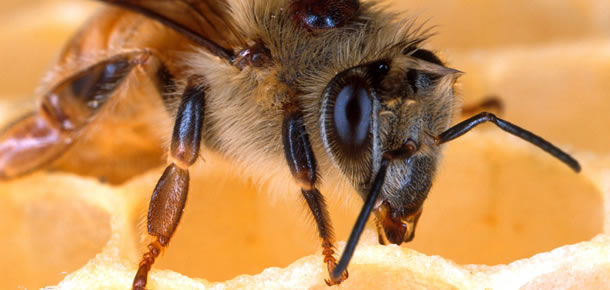 Мёд
Липовый
Майский
Гречишный
Донниковый
Мед из душицы
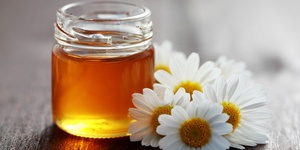 Как определить натуральность мёда?
Эксперимент.
. Налил в первое блюдце цветочный мёд, добавил воды, а потом капнул несколько капель йода. Цвет не изменился. Мёд оказался натуральным.
 Налил во второе  блюдце гречишный мёд, добавил воды, а потом капнул несколько капель йода. Цвет не изменился. Мёд оказался натуральным.
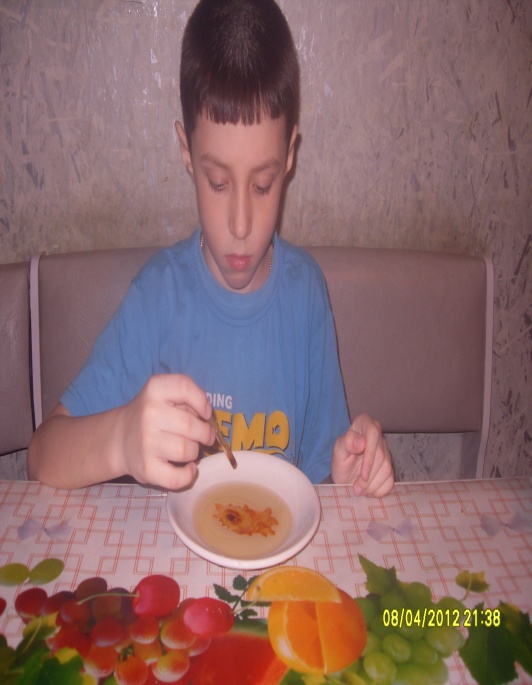 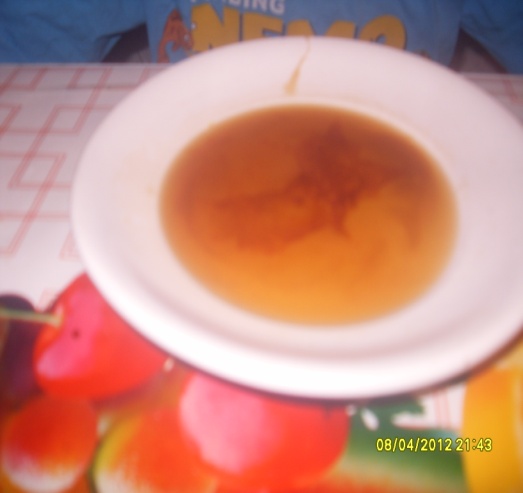 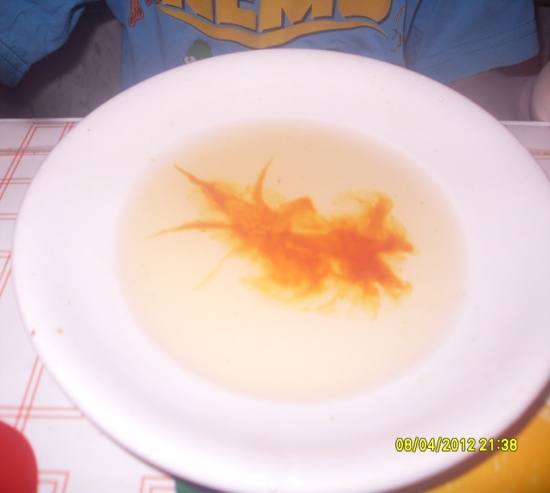 Благодаря своей работе я узнал, что  мёд - уникальный  продукт, обладающий вкусовыми и питательными качествами,   целительными свойствами. Усвояемость меда организмом равна 100%. Этот  продукт - ценный источник углеводов, содержащий практически все микроэлементы и витамины, которые необходимы человеку.
Спасибо за внимание!